МК «Открытка-шоколадница»
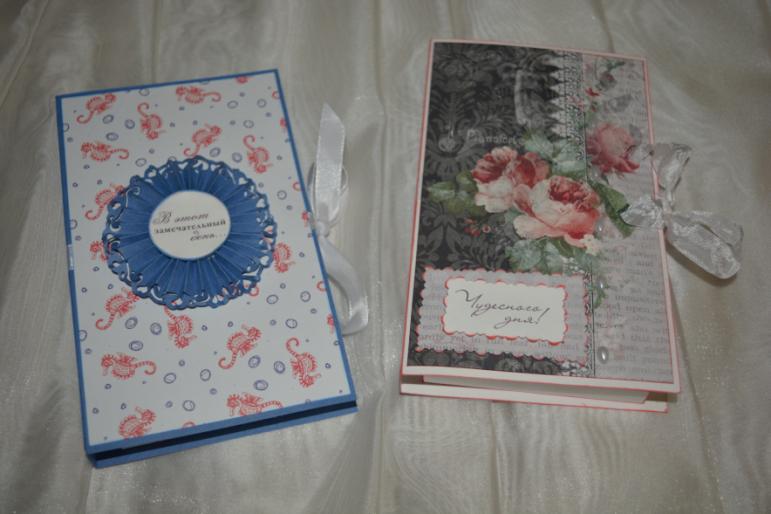 Выполнила : Педагог дополнительного образования Щербакова Ю.Д.
2015 г.
Для создания открытки-шоколадницы нам понадобятся следующие материалы: 1 лист бумаги для пастели, 1 лист скрапбумаги, 60 см атласной ленты ( уголки срезать наискосок и обжечь, чтобы не сыпались), макетный коврик, стр. нож, ножницы, фиг. ножницы, линейка, фиг. дырокол края, клей момент, клей ПВА, клей карандаш, скотч.
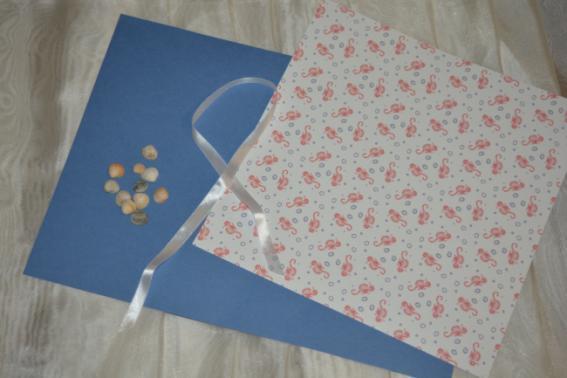 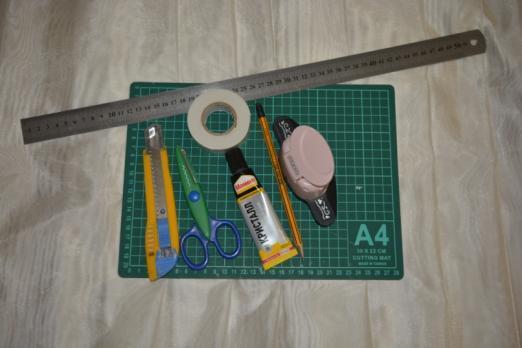 Вырезаем из пастельной бумаги прямоугольник размером 18х24 см ( это основа шоколадницы). С обеих сторон отступаем 11 см.  бигуем посередине 2 см под корешок.
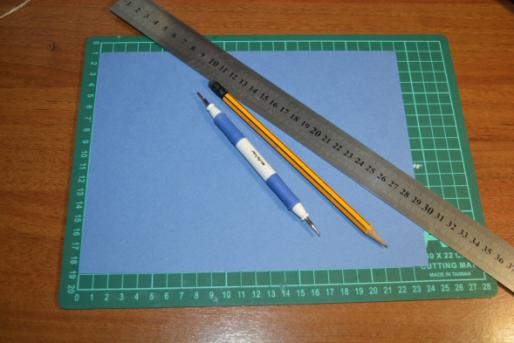 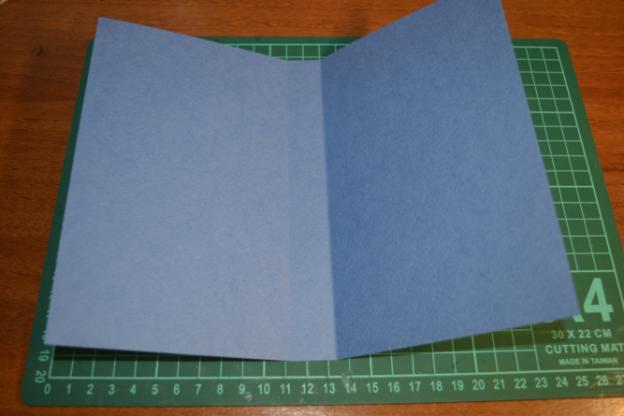 Из скрапбумаги вырезаем прямоугольник 14х11 см - кармашек под шоколадку и третий- 10х8 см- кармашек под пакетики чая. Прямоугольник под шоколадку бигуем с трех сторон, отступая 1 см сначала, а потом еще 1,5 см., а маленький кармашек-  бигуем с трех сторон, отступив по 1 см.  Верх у обоих кармашков украшаем фигурным дыроколом.
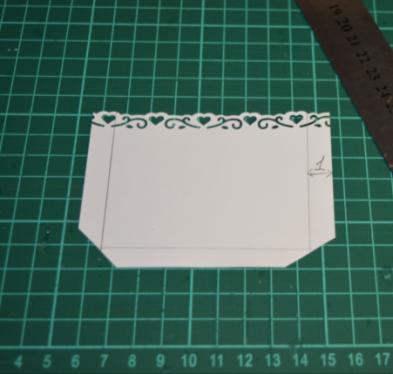 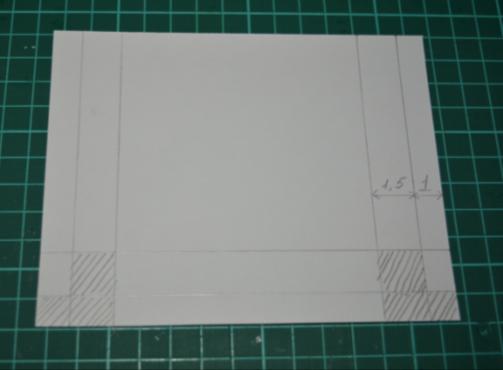 Теперь у маленького кармашка срезаем уголки, чтобы при склеивании они не мешали друг другу.
А у большого кармашка вырезаем заштрихованную часть.
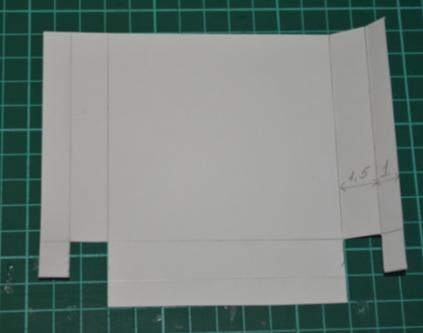 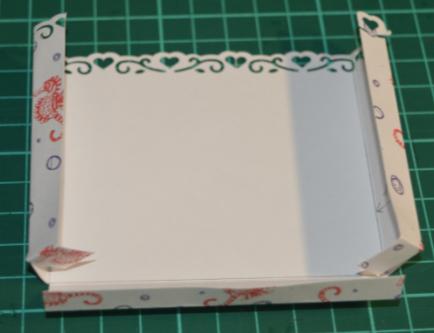 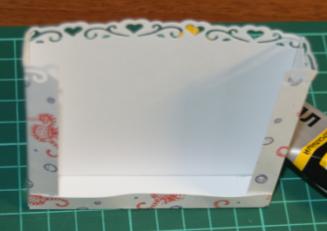 Вот что у нас должно получиться после вырезания . Перед  склеиванием лучше все согнуть по пробигованным линиям.
Склеенные кармашки выглядят так изнутри, теперь лишь осталось их наклеить внутрь нашей шоколадницы, только прежде наклеим весь необходимый декор, потому что так будет легче его прижимать и разглаживать.
Из скрапбумаги вырезаем два прямоугольника 10,5*17,5 см. и один 1,8*17,5. Чернилами тонируем края.
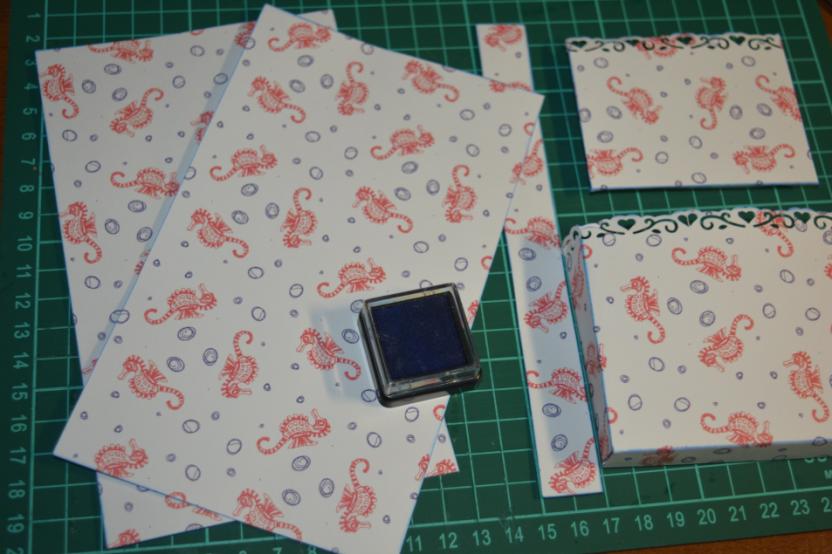 Перед наклейкой скрапбумаги на внешнюю часть шоколадницы- не забудьте приклеить атласную ленту строго посередине ( немного не доходя до края, чтобы не было видно следов от скотча при завязывании на бантик) и обязательно наклеивайте ленту на сложенную шоколадницу!!! Иначе потом она будет раскрываться из-за натянутой ленты).
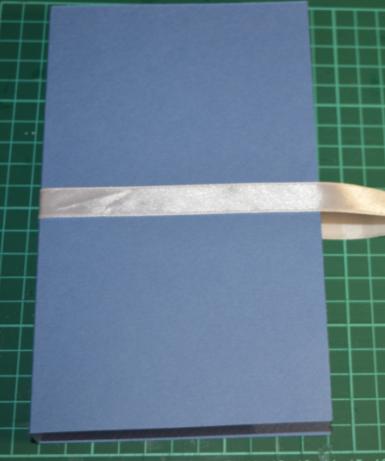 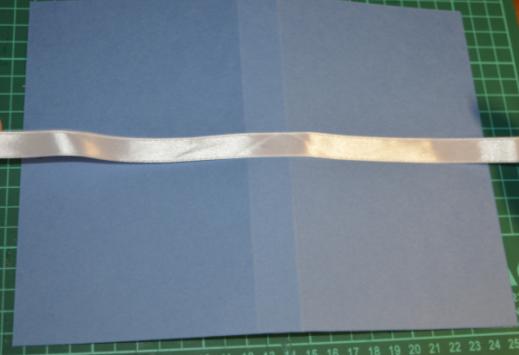 Наклеиваем скрапбумагу на основу, а также кармашки.
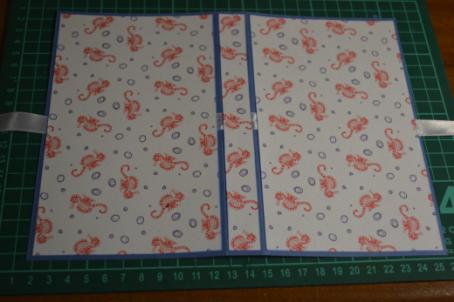 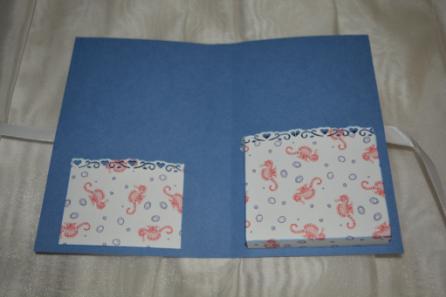 Вот так выглядит полностью  шоколадница. Одного кармашка для чая вполне достаточно, т.к. пакетики гармонично и легко вставляются один за другим
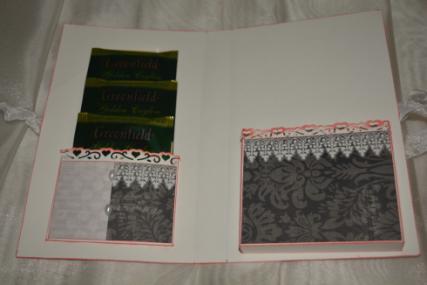 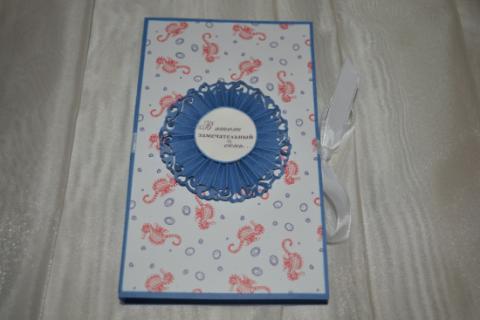 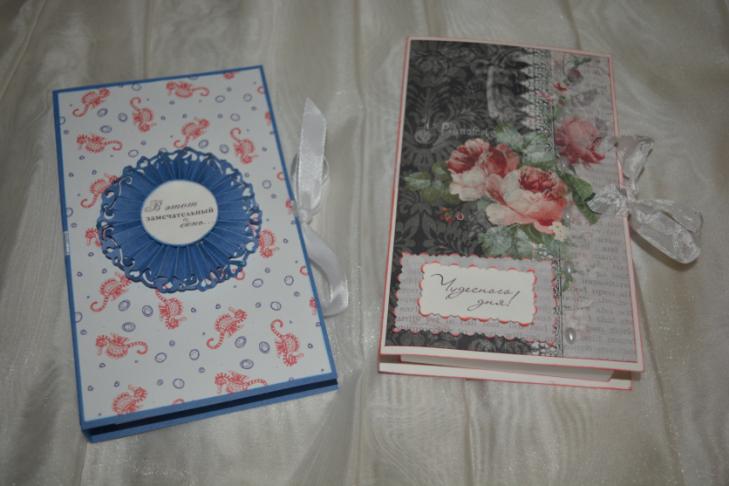